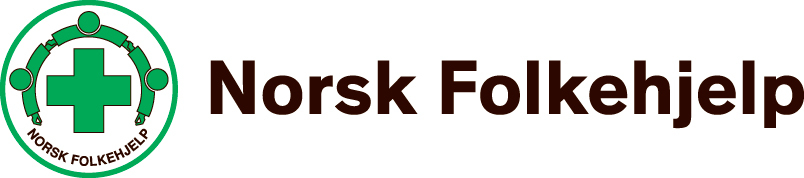 Endringer i 1. mai-aksjonen
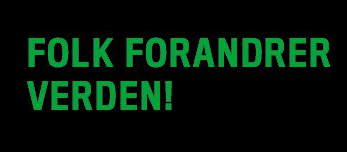 24.03.2022
1
Krig dreper, uskyldige familier rammes
Naturlig å skifte tema da krigen i Ukraina brøt ut
Todelt kampanje
Vårt arbeide her hjemme
Beskyttelse av sivile mot eksplosive våpen
Oppfordring til å bidra 
Kontonummer / vipps / spleis / 
Frivillighet / medlem / fastgiver
Ny inngangsside på folkehjelp.no
24.03.2022
SL Landsstyremøte 22. - 24.09.2021
2
[Speaker Notes: Endring i tema da vi så at dette var det fagbevegelsen også ville være opptatt av.
Planlegger for å bidra i Ukraina så fort det er mulig

Norsk Folkehjelp har nå laget en helhetlig responsplan på det som skjer i Ukraina, som omfatter både
vårt arbeid her hjemme og beskyttelse av sivile mot eksplosive våpen.

I NORGE: Vi trapper nå opp innsatsen betydelig for å ta imot de mange flyktningene fra Ukraina på best
mulig måte og gi de en varm velkomst. Vi bistår blant annet med å drifte akuttmottak for flyktninger, i
tillegg til viktig inkluderingsarbeid i kommunene som opplæring om det norske samfunnet, gi de
fritidsaktiviteter og kurse de om norsk arbeidsliv og arbeidslivskriminalitet som de kan bli ofre for.

I UKRAINA: Vi vet så altfor godt, at etter krigen vil det ligge igjen livsfarlige eksplosiver i hus, gater og på
lekeplasser. Rester av eksplosiver gjør fluktrutene farlige og er et stort hinder for å kunne gjenreise
landet etter krigshandlingene. Nå lever folk i Ukraina i konstant frykt for bomber. Frykten vil de leve
lenge med – også etter at krigen er over. Behovet for å beskytte sivile er enormt, og vi i Norsk Folkehjelp
forbereder oss nå på å starte rydding av eksplosiver inne i Ukraina så snart det er mulig å få tilgang.]